Towards Unified Aesthetics and Emotion Prediction in Images
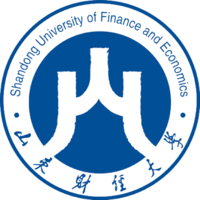 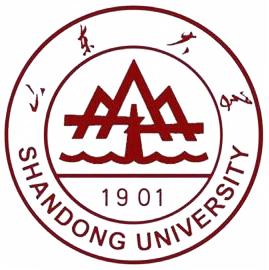 Jun Yu1, Chaoran Cui2, Leilei Geng2, Yuling Ma1, Yilong Yin1
1 Shandong University, 2 Shandong University of Finance and Economics
Introduction
AENet
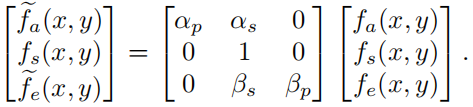 We collect a large-scale set of images that are associated with both aesthetic and emotional labels (IAE).
We present a novel deep neural network architecture (AENet) for multi-task learning on aesthetics assessment and emotion recognition, and this network explicitly separates the features related to each single task and the features shared between tasks.
Overall Architecture
Experimental Results
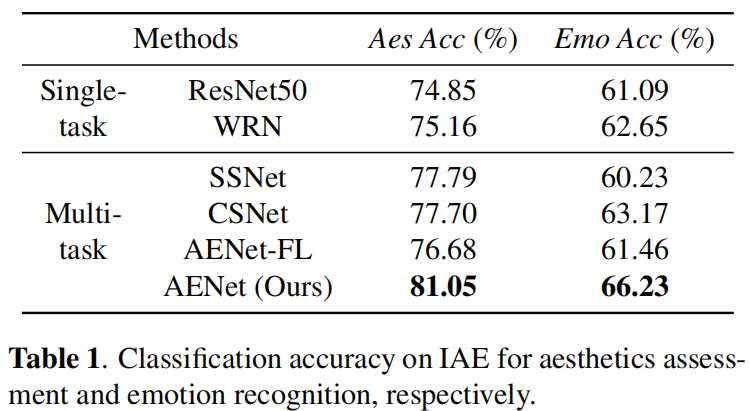 IAE dataset
IAE is a large-scale dataset containing 22,086 images divided into eight emotion categories and two aesthetic categories. This new dataset can be downloaded from this link: https://github.com/junfish/IEA-dataset.
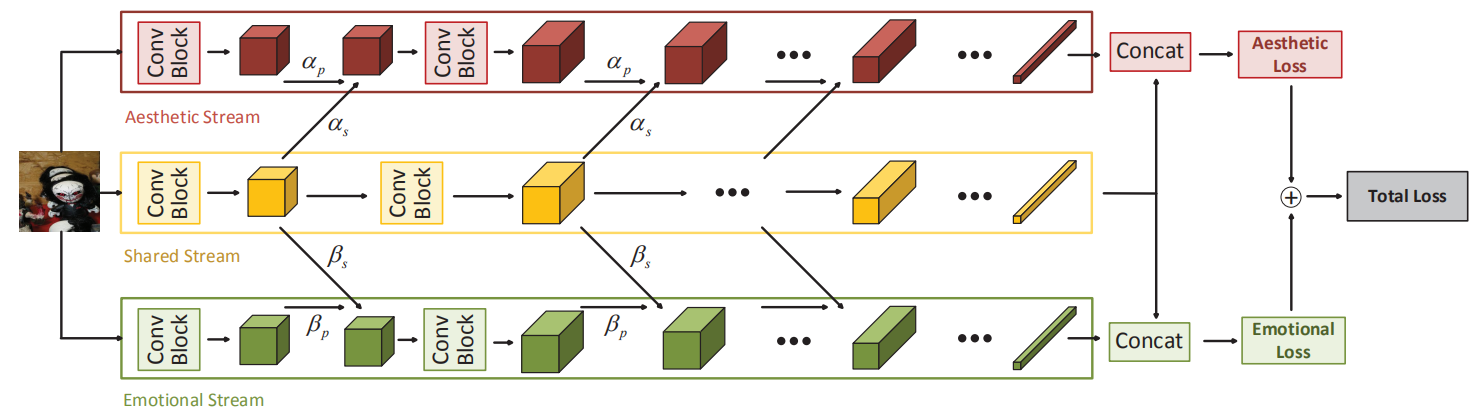 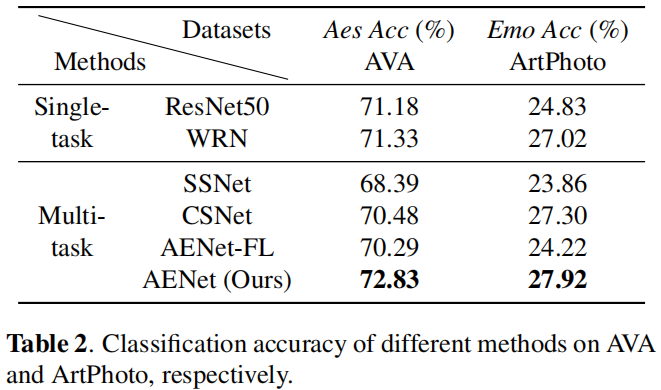 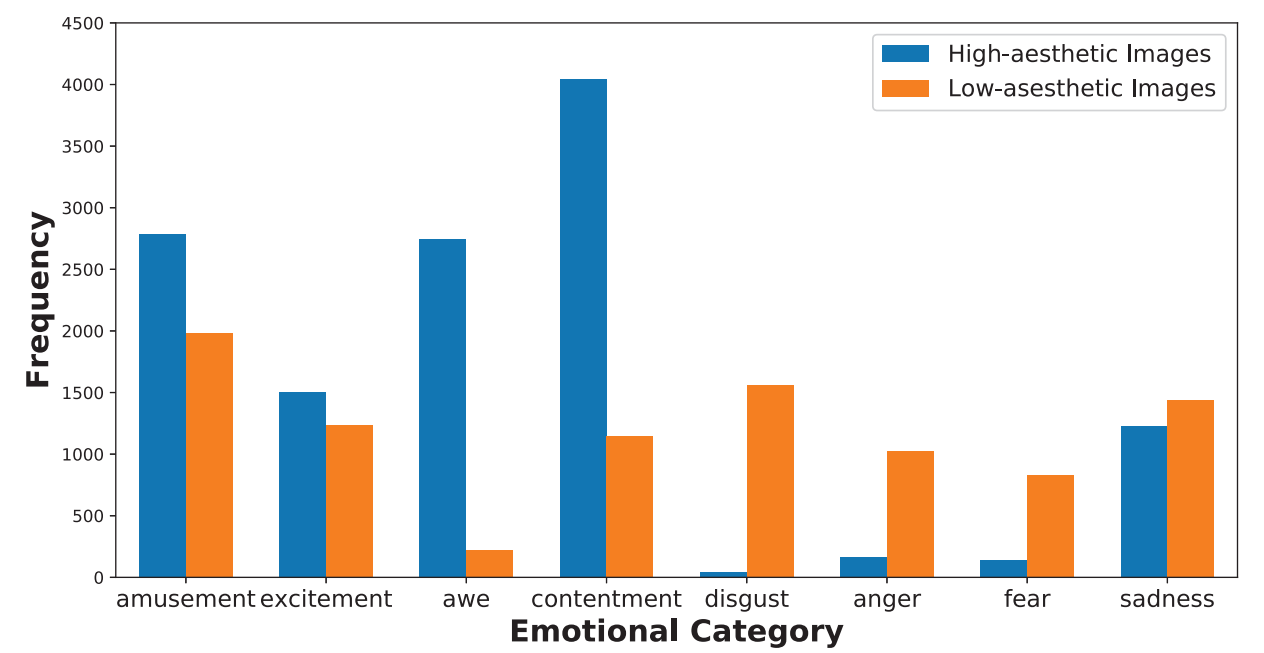 Fusion Layer